PHOEBE
Current status and future work
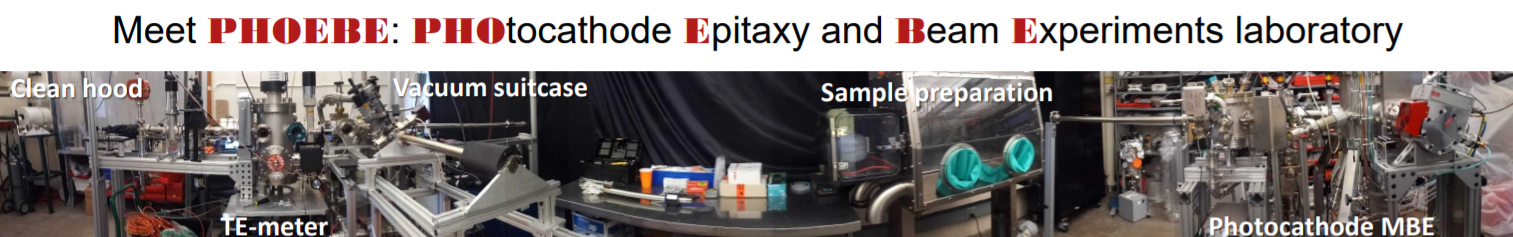 Elena EcheverriaAccelerator Physics Journal ClubOctober 20/2022
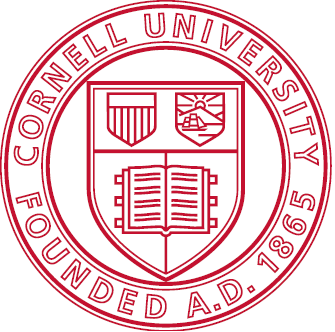 BIG THANKS!
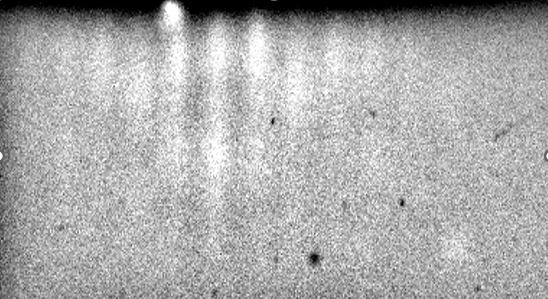 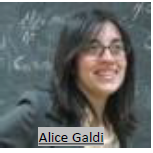 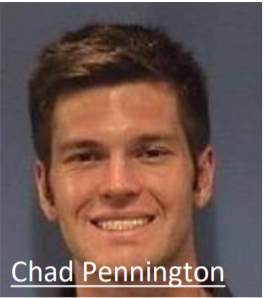 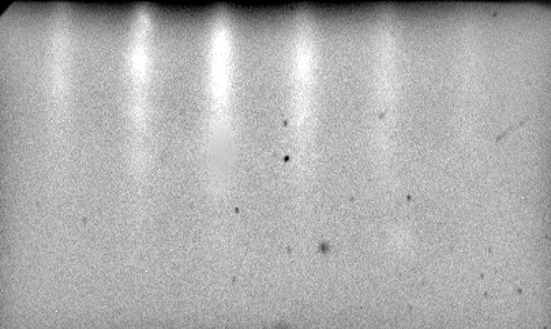 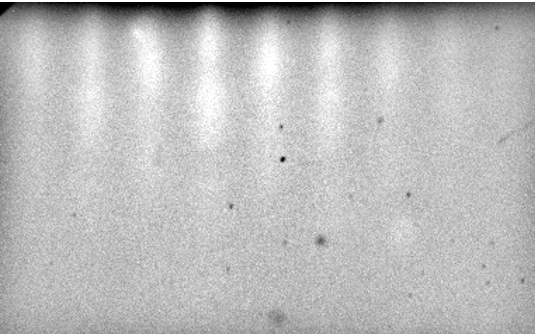 Provide most of the information I will be presenting
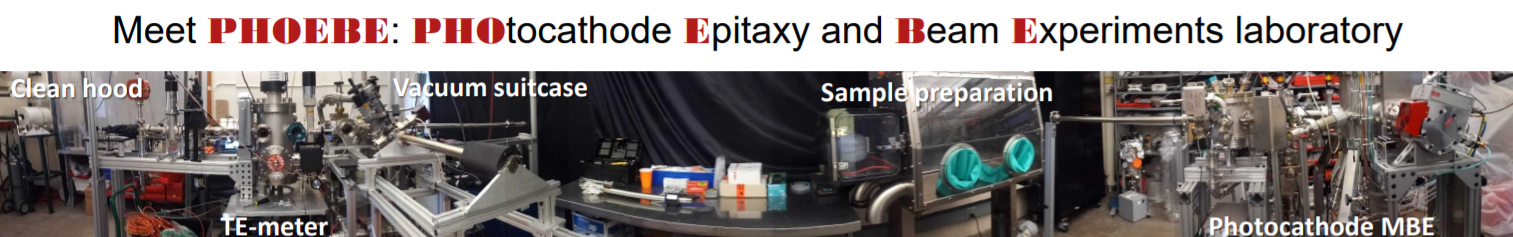 10/18/2022
Elena Echeverria – Accelerator Physics Journal Club
2
People
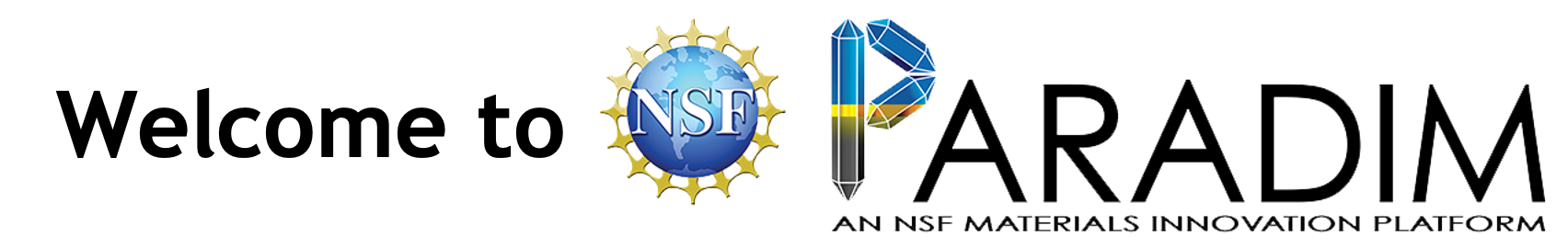 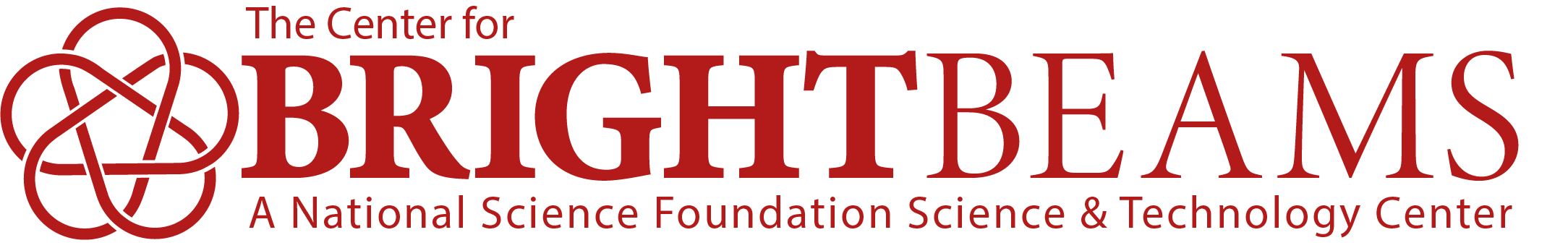 Maxson group
Shen group
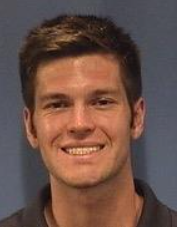 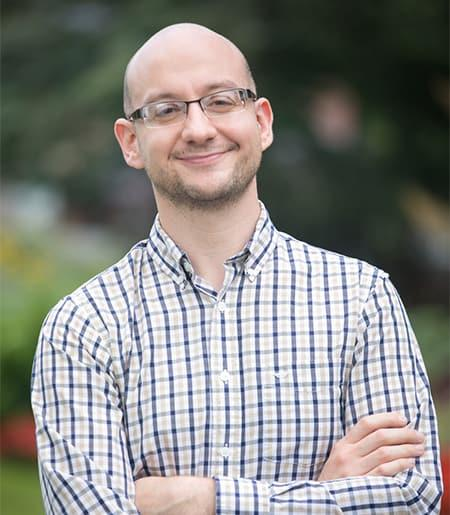 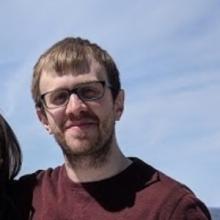 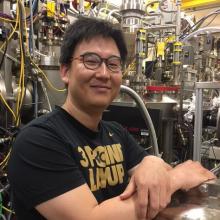 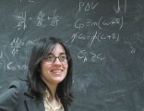 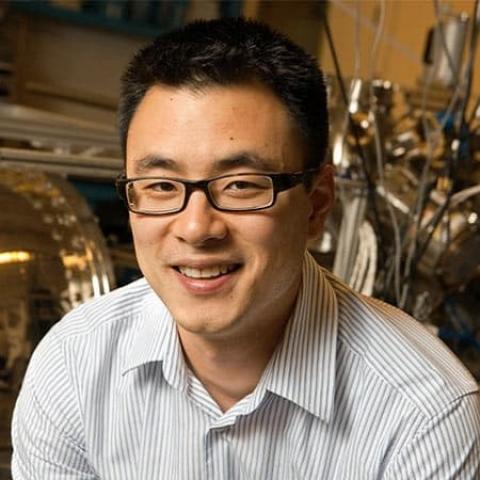 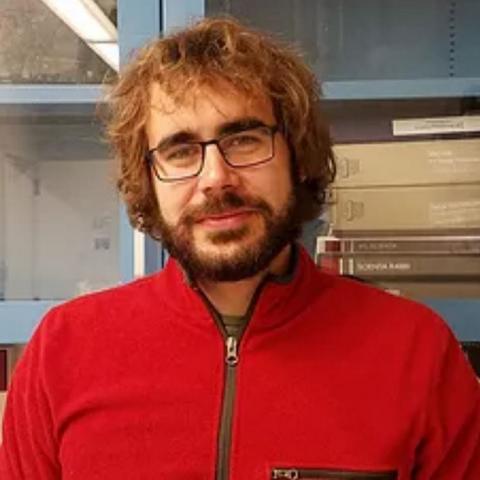 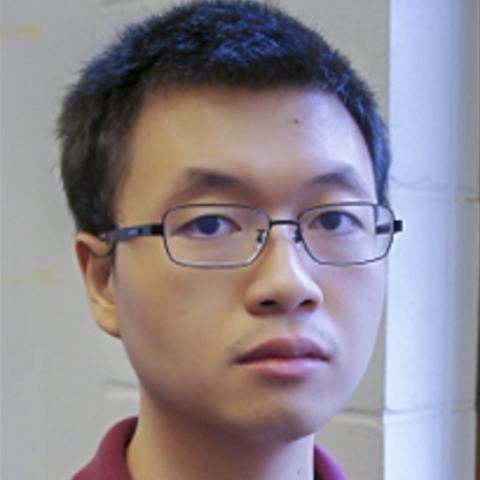 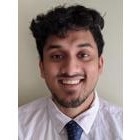 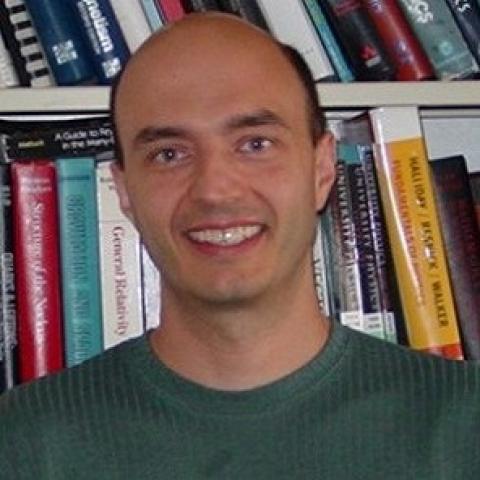 Chad Pennington
Jared Maxson
Brendan Faeth
Hanjong Paik
J. Kevin Nangoi
Alice Galdi
Kyle Shen
Chris Parzyck
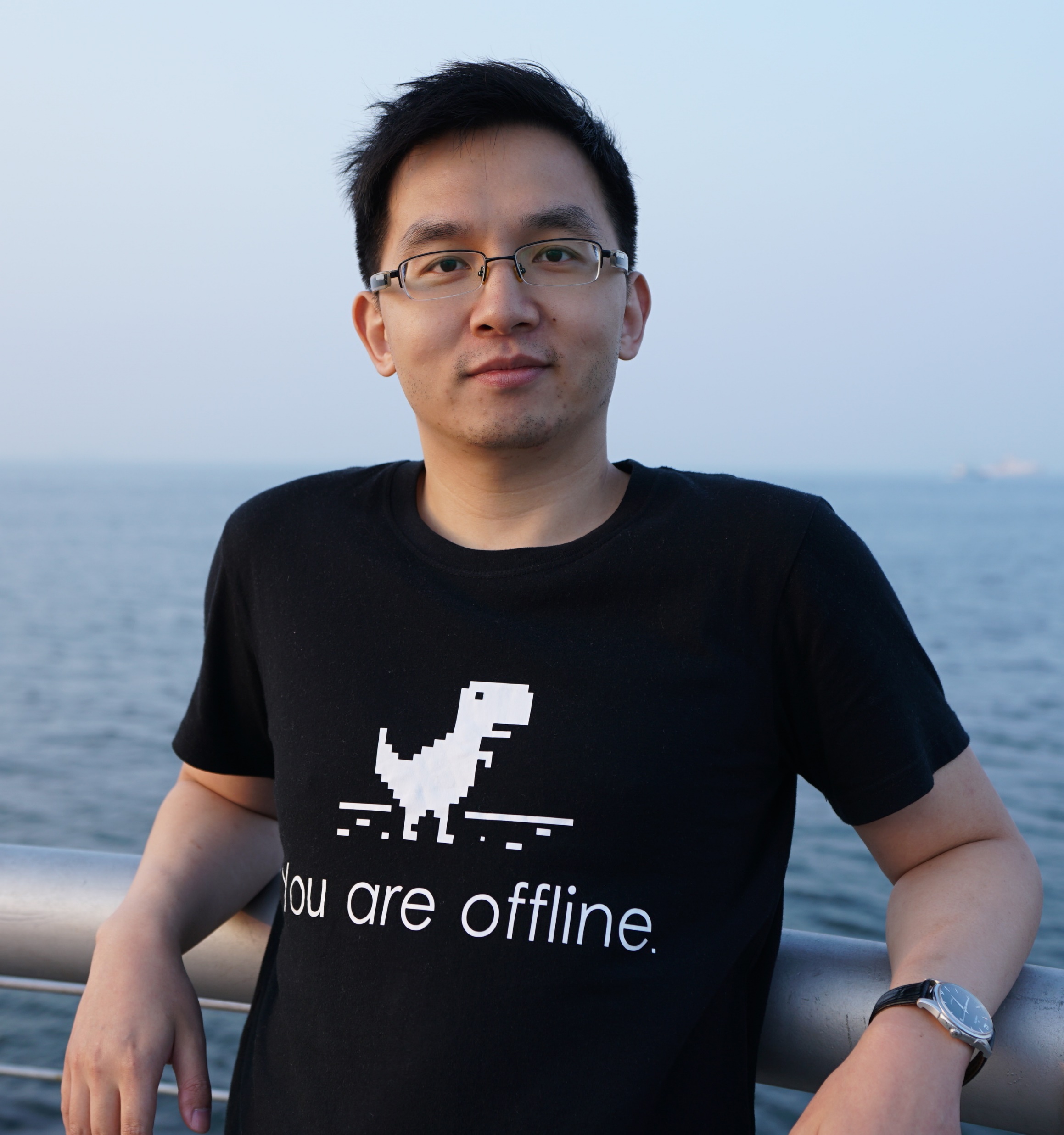 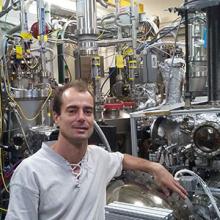 Tomàs Arias
Vivek Anil
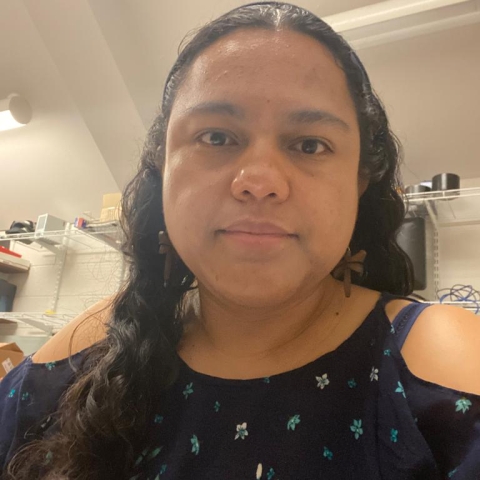 Hines group
Arias group
Luca Moreschini
Cheng Hu
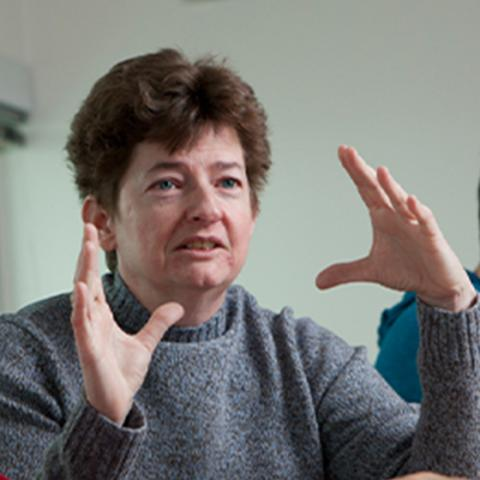 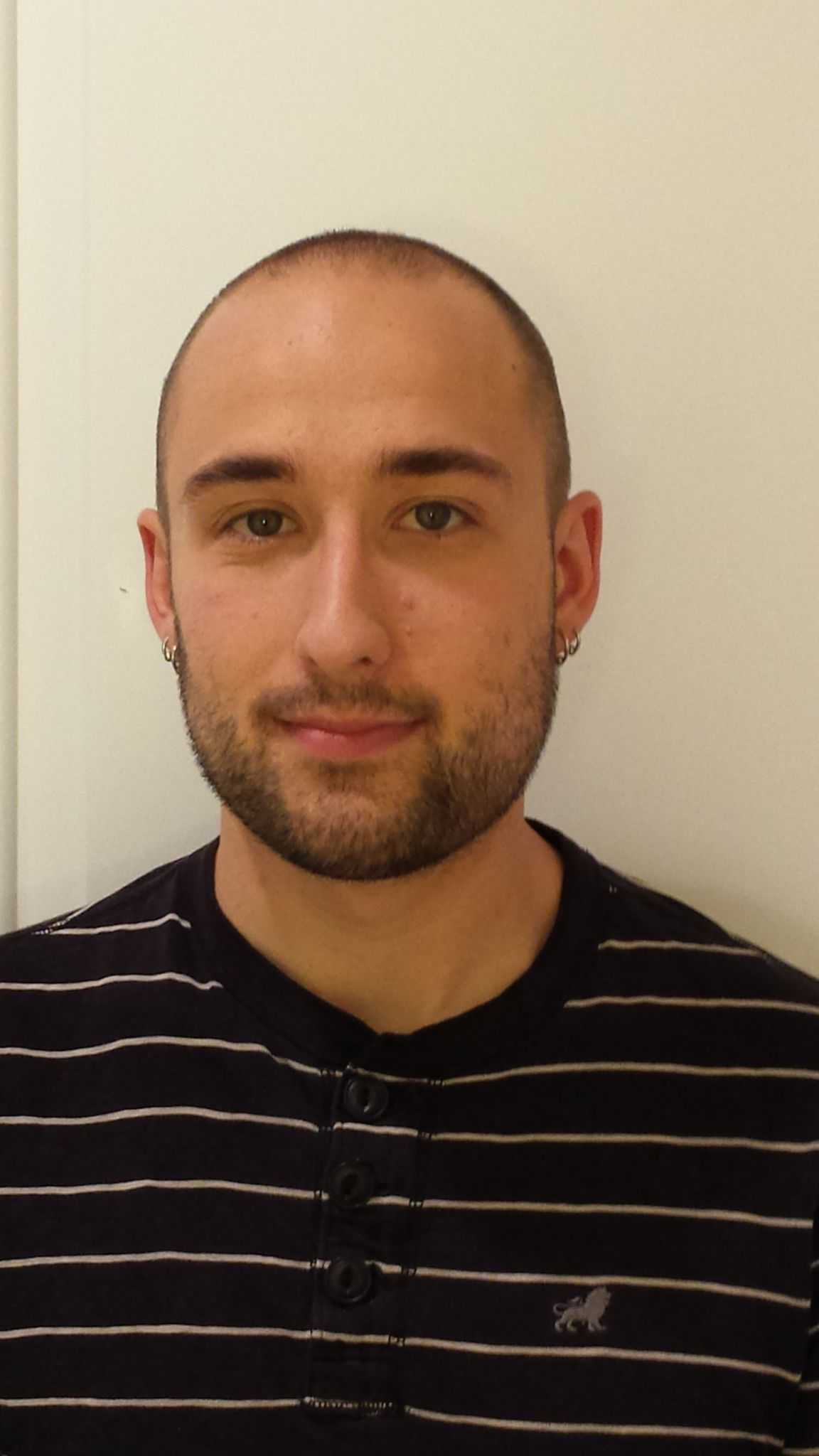 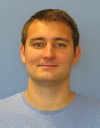 Elena Echevarria
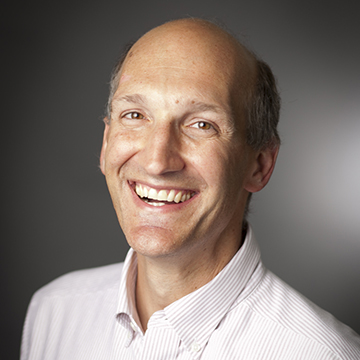 Will DeBenedetti
Mellissa Hines
Jan Balajka
Darrel Schlom
https://cbb.cornell.edu/	https://www.paradim.org/
10/13/2022
Elena Echeverria – Accelerator Physics Journal Club
3
Why?
To integrate the growth, characterization, and testing of these alkali photocathodes in vacuum
GENERAL NEEDS
PHOEBE GOALS
Epitaxial growth of alkali antimonide compounds 
MTE measurements on alkali antimonide compounds 
Study the effects of protective coatings for photocathodes
Study the effect of the stoichiometry, crystal structure and/or temperature on the MTE measurements
Reduce roughness of the alkali  photocathodes
MTE measurements of single digit meV range
Photocathodes that work at ambient conditions
Better understanding of the effect of certain growth parameters on the alkali photocathodes performance
10/19/2022
Elena Echeverria – Accelerator Physics Journal Club
4
Why Epitaxy?
Single crystalline photocathodes: epitaxy
Sb
flux
Cs
flux
Epitaxial single-oriented films would allow:
Roughness control
Orientation control  surface potential control
Measurements of intrinsic properties(optical constants, band structure, intrinsic MTE…)
Epitaxy is the growth of a crystal layer with one or more well-defined orientations with respect to an underlying crystal seed layer (usually a single crystal substrate)
adsorption
re-evaporation
Choose the method: MBE
Select suitable substrates
Identify suitable growth conditions
diffusion
nucleation
reaction-interdiffusion
Epitaxial
layer
Substrate
10/13/2022
Elena Echeverria – Accelerator Physics Journal Club
5
Choosing the method
Our growth method:
RHEED monitored
Structure oriented
Typical photocathode growth: Photocurrent monitored
Quantum efficiency oriented
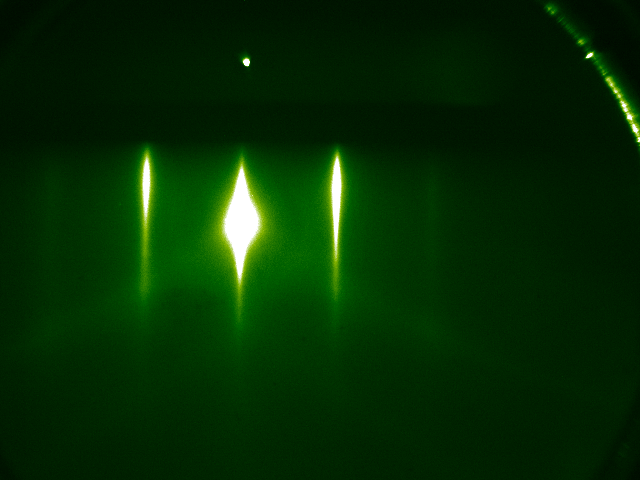 RHEED
Light source
10/13/2022
Elena Echeverria – Accelerator Physics Journal Club
6
QMB
QMB
heater
heater
Current
Substrate
Substrate
Cs/In
Cs
Sb
Sb
Light source
Choosing the substrate
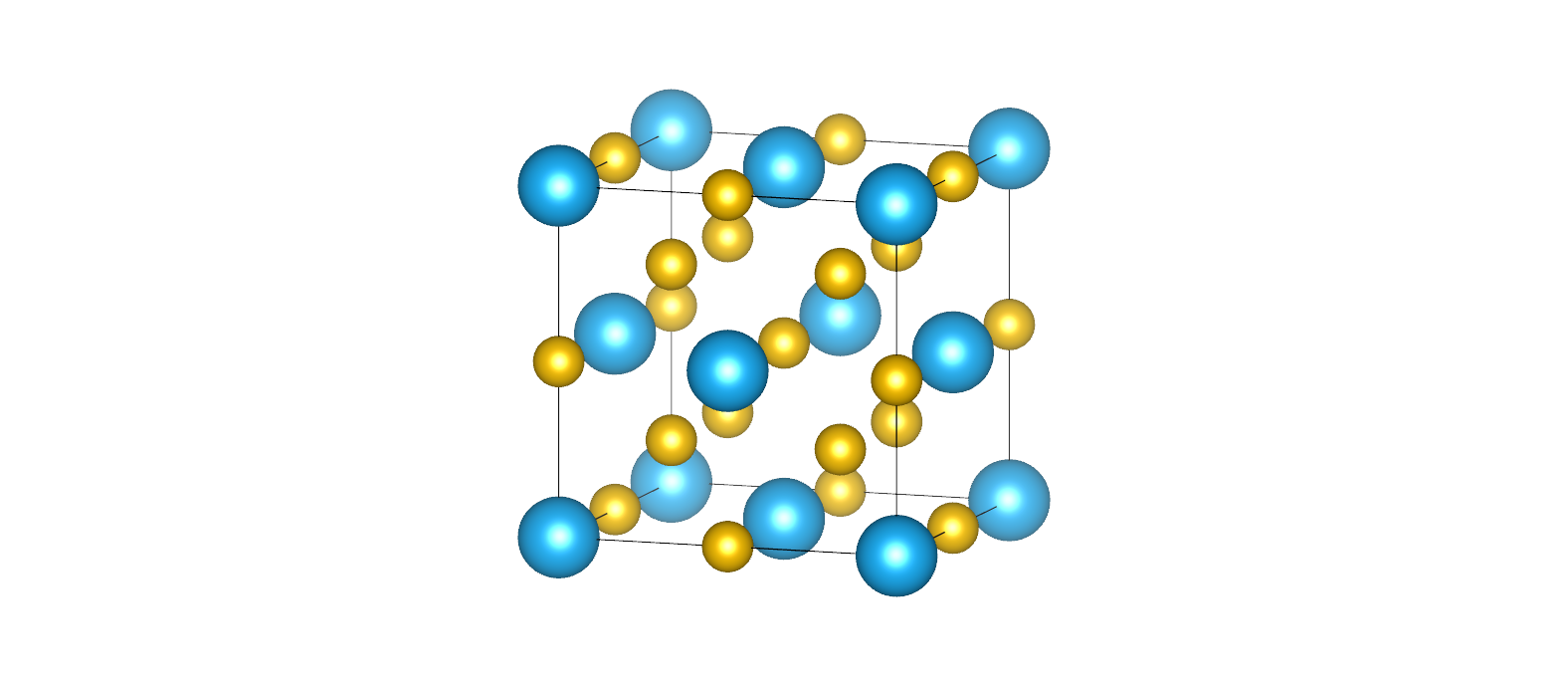 Based on previous studies, 3C-SiC has been the selected substrate(but also tested: TiO2 , MgF2)
A Galdi, et al. Applied Physics Letters 118 (24), 244101
4x Cs
2x Sb +2x Cs
<100>
4x Cs
2x Sb +2x Cs
Sb3-
Cs+
1 X Cs3Sb (a=0.9165 nm)
4 X SiC (a=0.436 nm)
Some work from John Medley and Mengjia Gaowei at BNL has shown better reproducibility on Gr/4H-SiC…Something to explore in the future
≈
10/13/2022
Elena Echeverria – Accelerator Physics Journal Club
7
Growth Conditions: Temperature
Cs-Sb co-deposition on SiC substrate
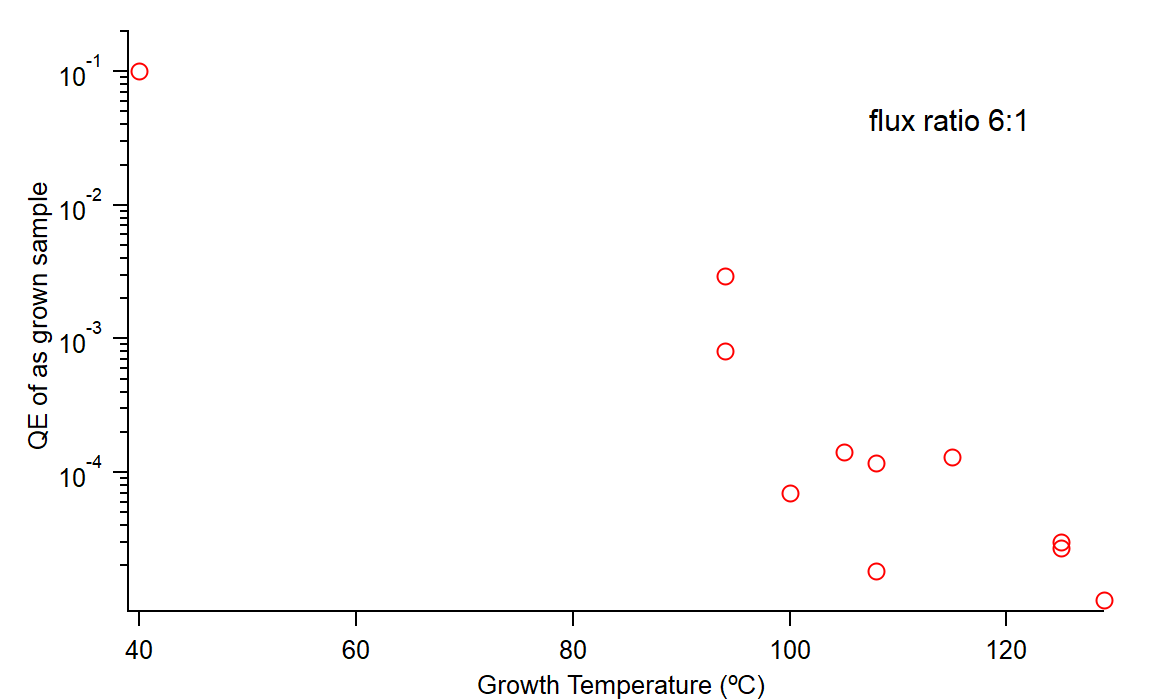 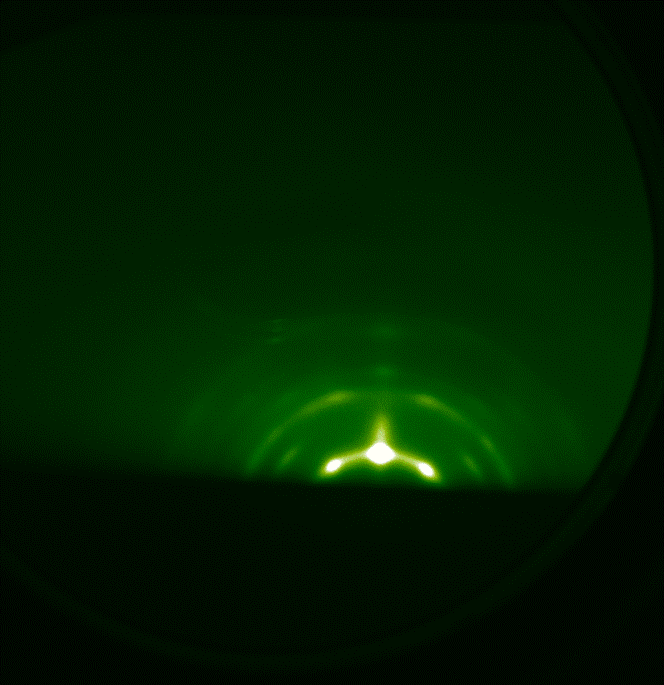 λ=504 nm
Polycrystalline
Rough
Fiber texture
Flat
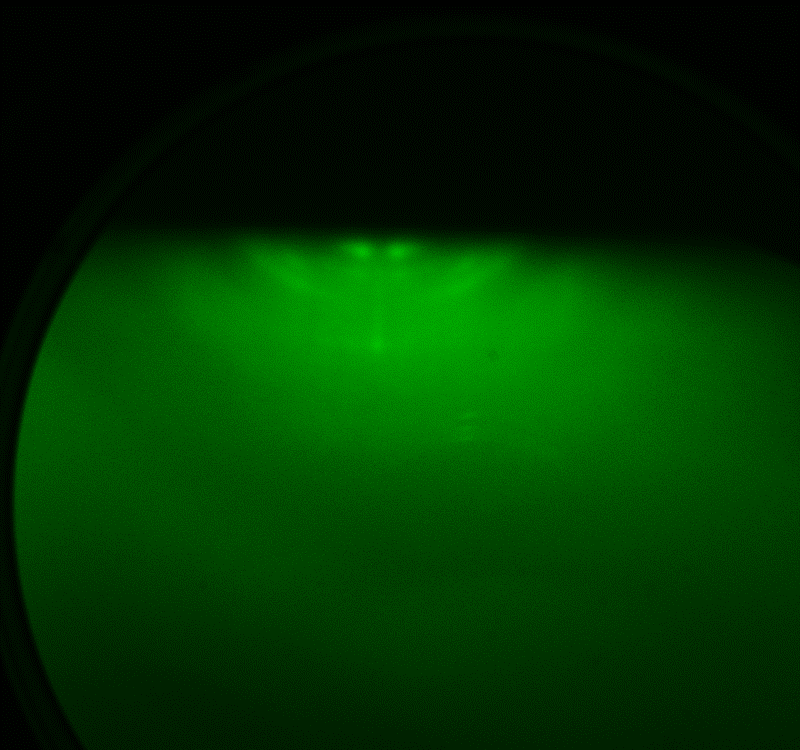 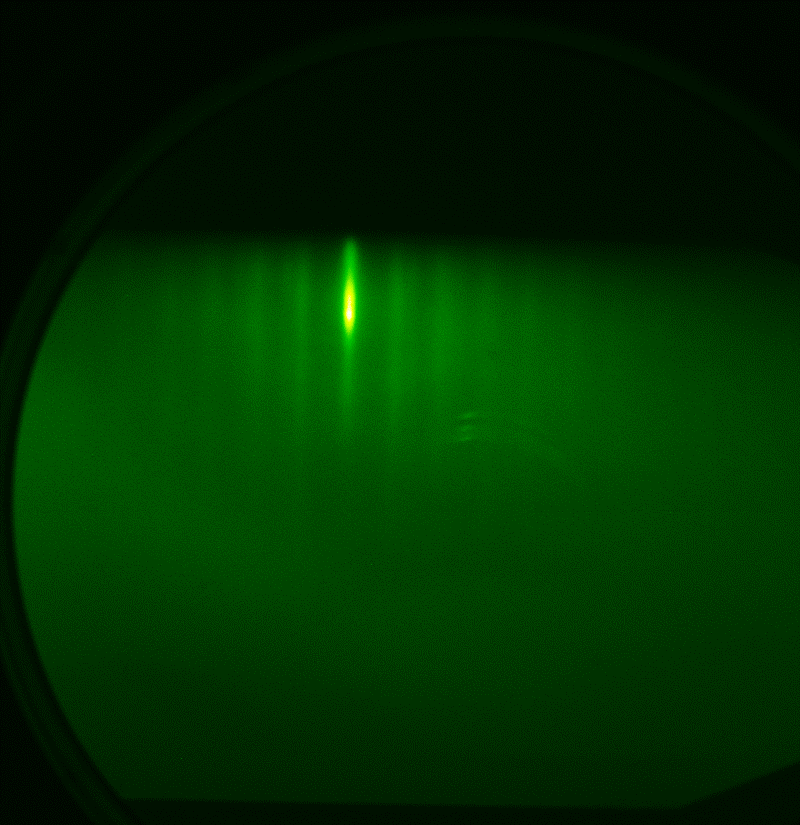 High Growth Temperature
Lower Growth Temperature
Low crystallinity
Rough
Improved Crystal Order 
OOP Film Orientation
Reduced Surface Roughness
Reduced Quantum Efficiency
Improved Quantum Efficiency
Polycrystalline Films
10/13/2022
Elena Echeverria – Accelerator Physics Journal Club
8
Solid Phase (Molecular Beam) Epitaxy
Low Deposition temperature to take advantage of improved Cs sticking coefficient
High temperature Cs anneal to improve crystallinity
Temp
T=85°C
T=40°C
Cs
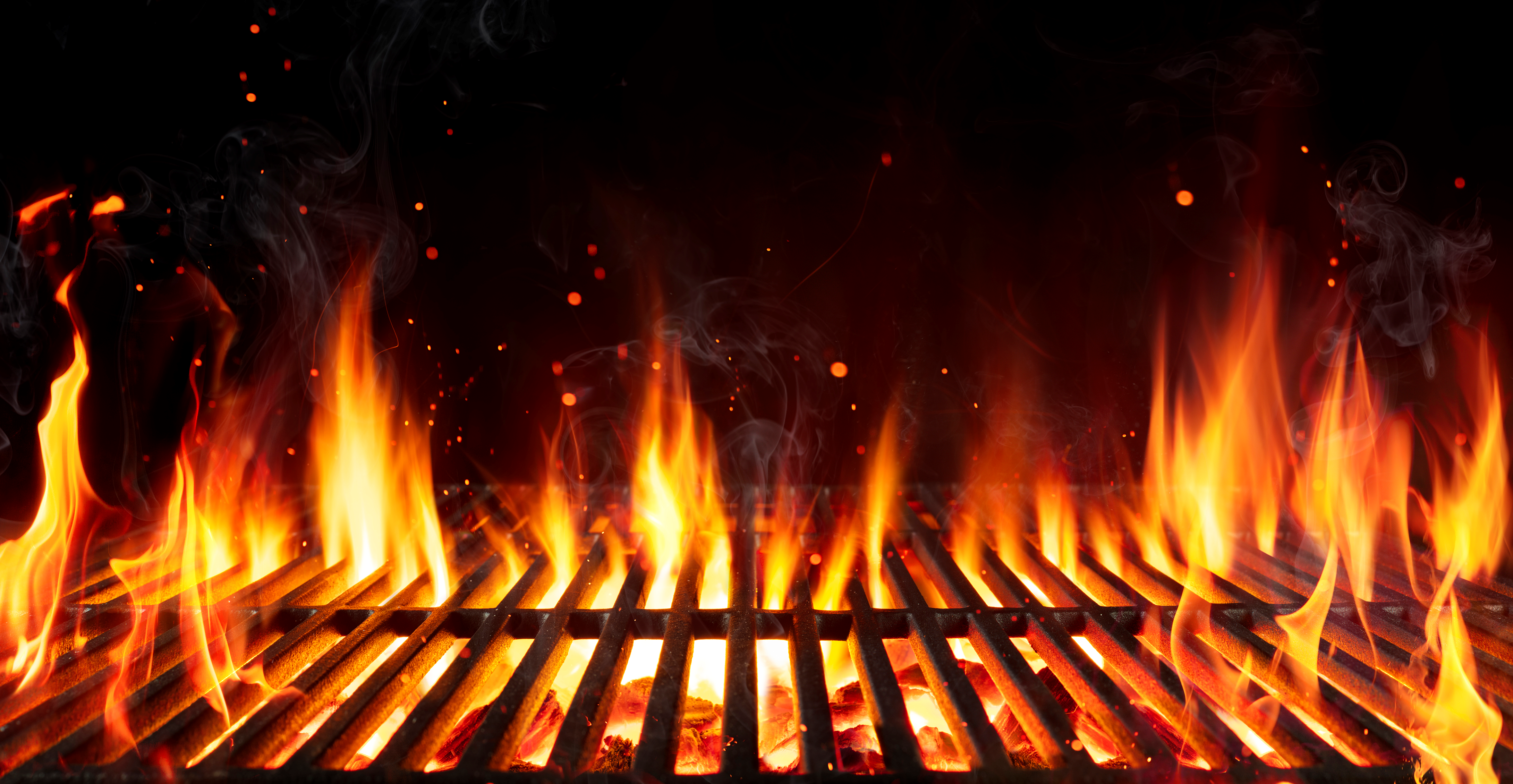 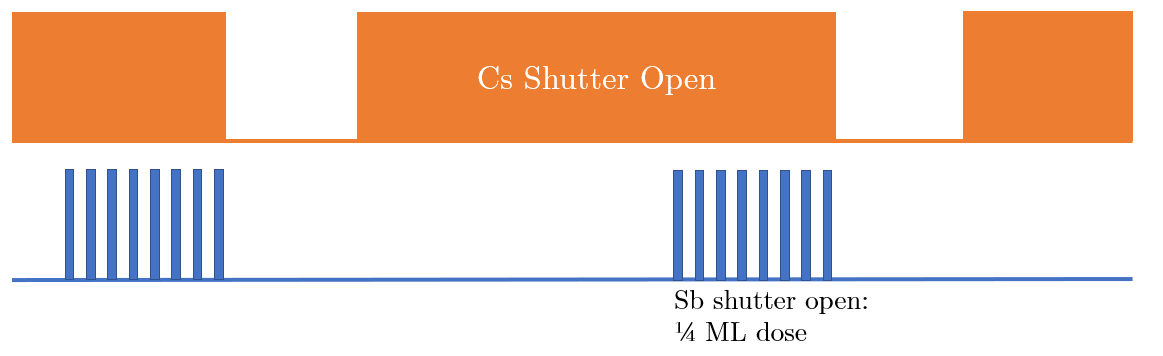 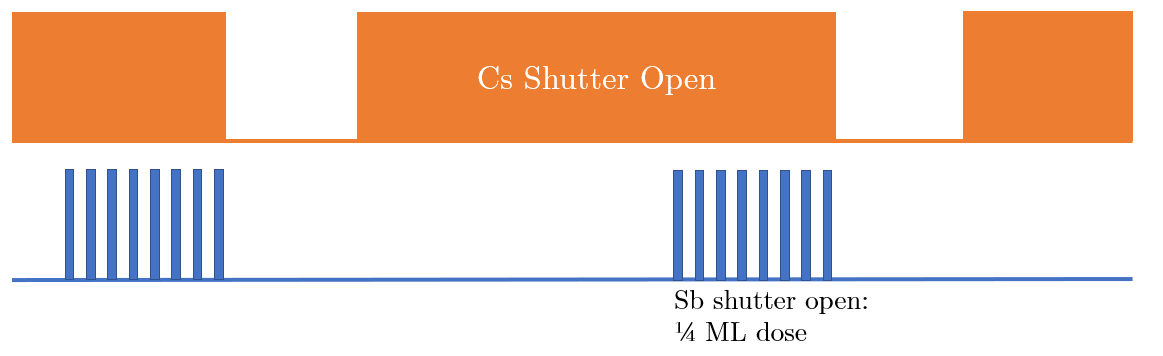 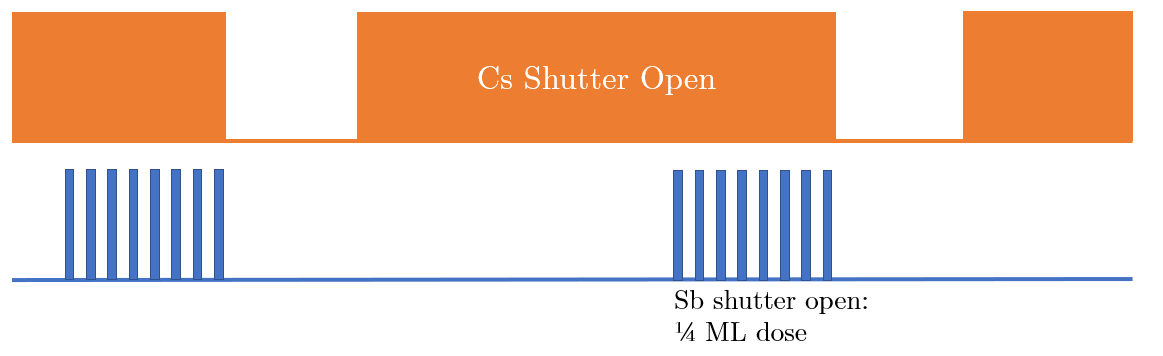 Sb
Time
Cooling
Deposition
Annealing
Crystall.
10/13/2022
Elena Echeverria – Accelerator Physics Journal Club
9
Results: Epitaxial Cs3Sb Growth!
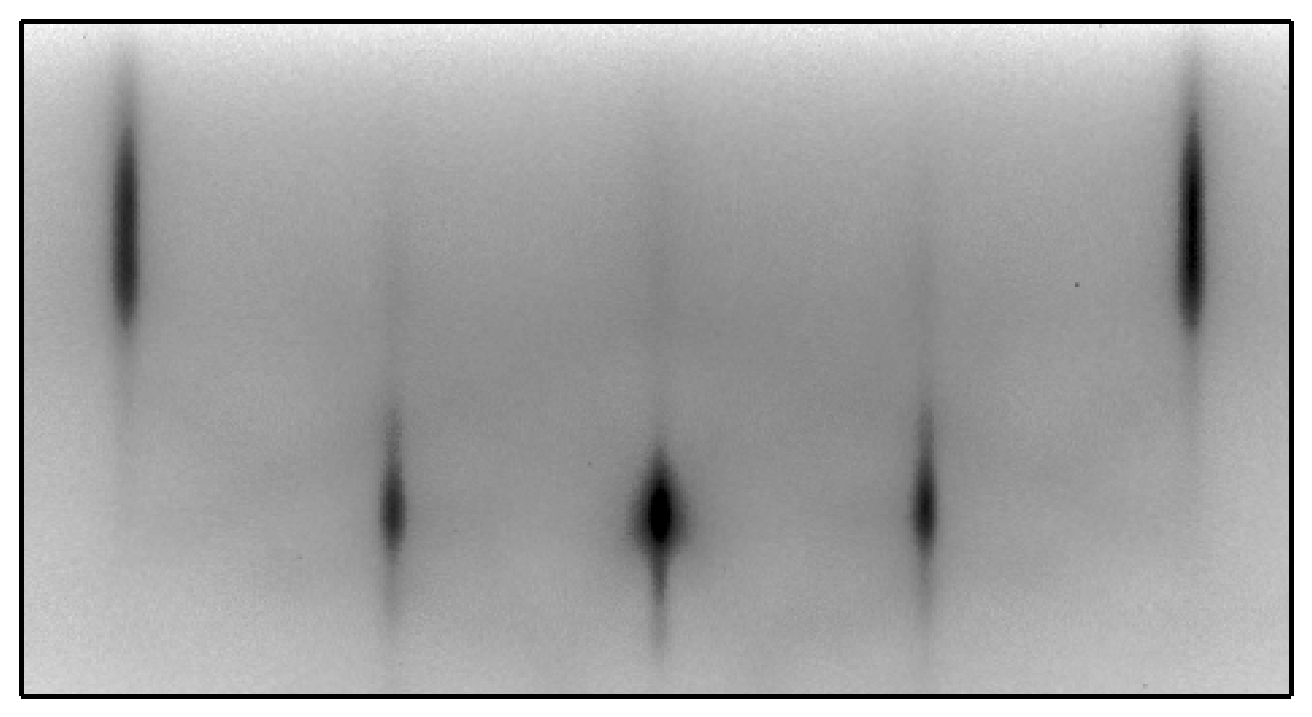 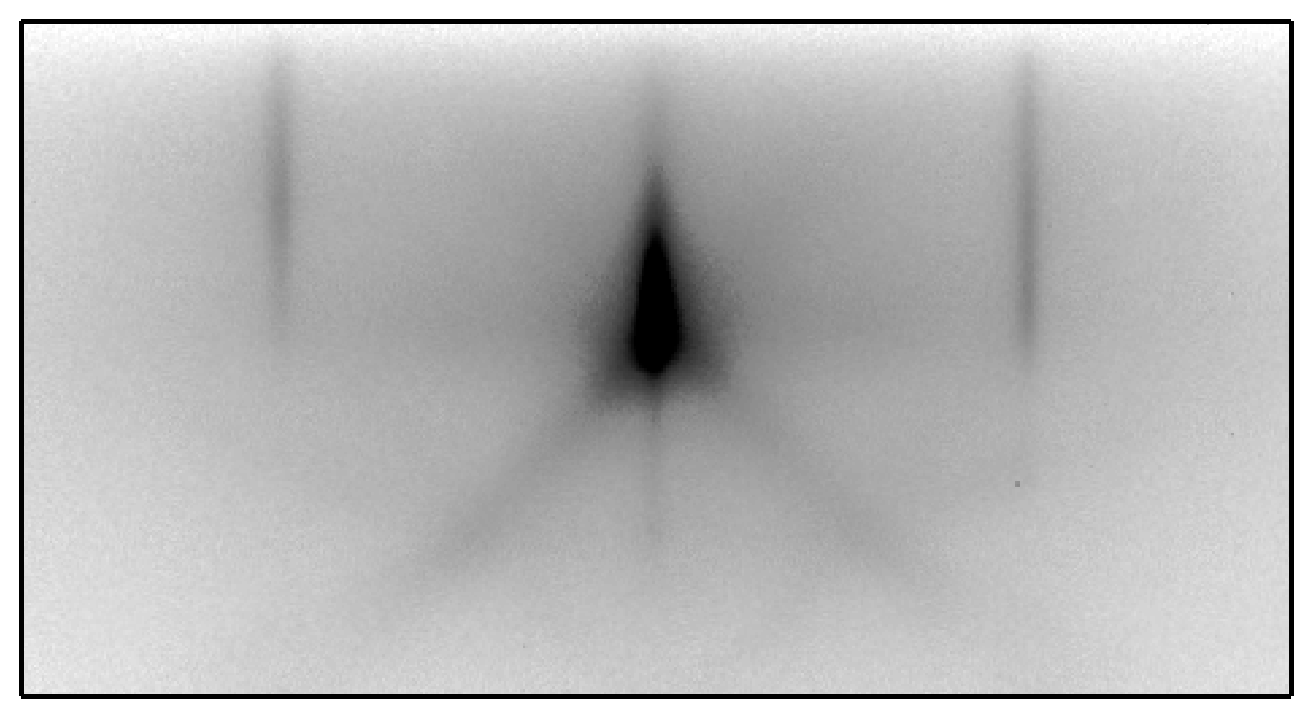 SiC [10]
SiC [11]
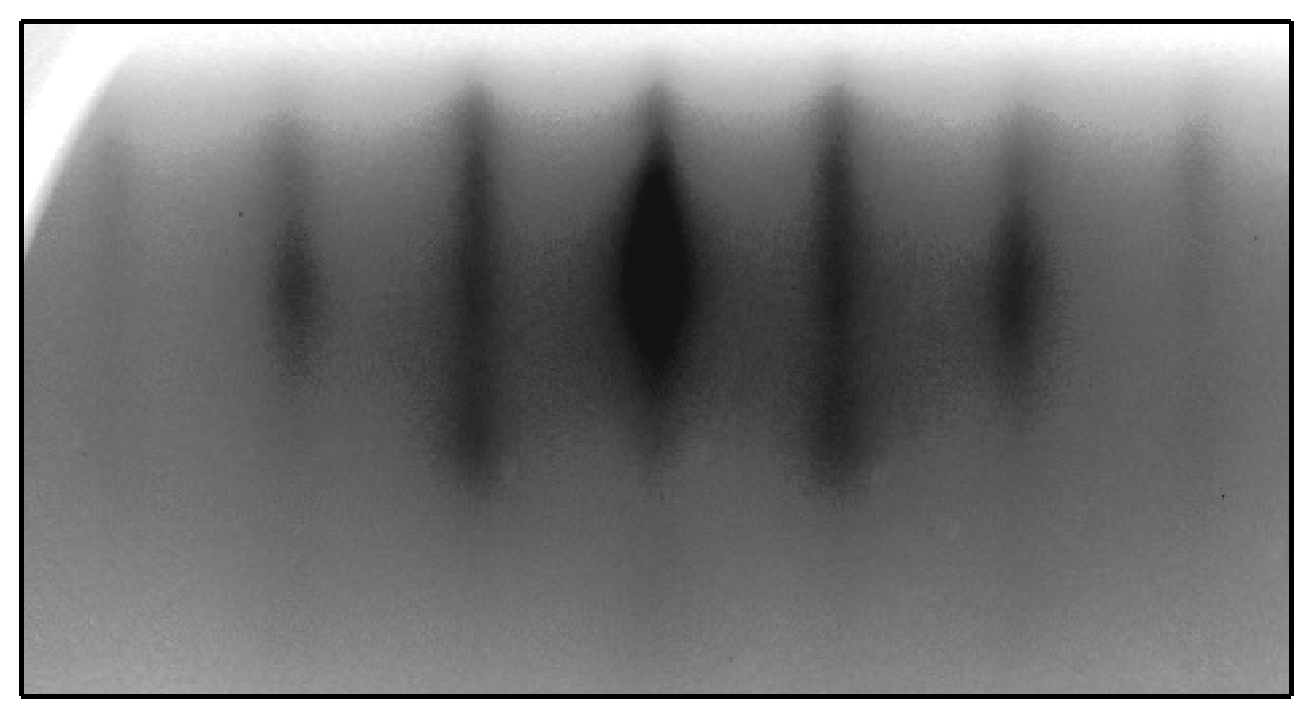 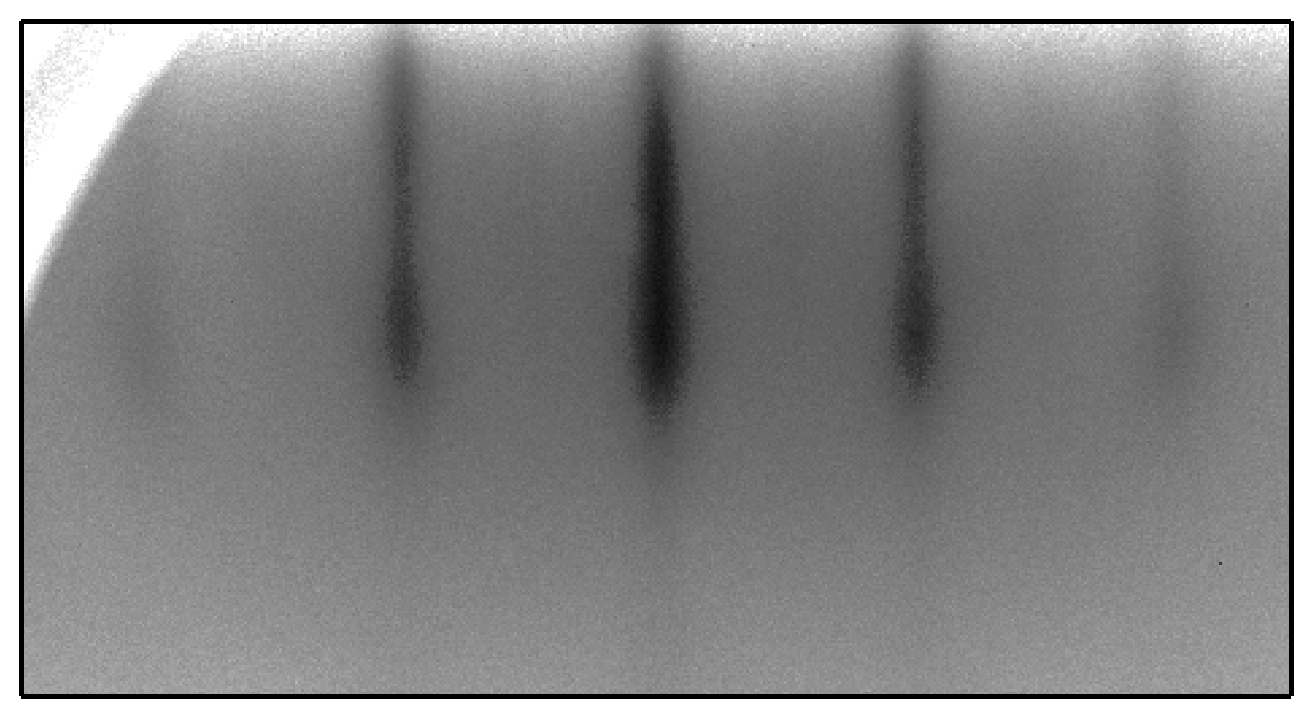 Cs3Sb [11]
Cs3Sb [10]
Φ=45°
Φ=0°
e-
e-
10/13/2022
Elena Echeverria – Accelerator Physics Journal Club
10
PHOBE Design in Newman
Cryogenic TE meter
New Laser room!
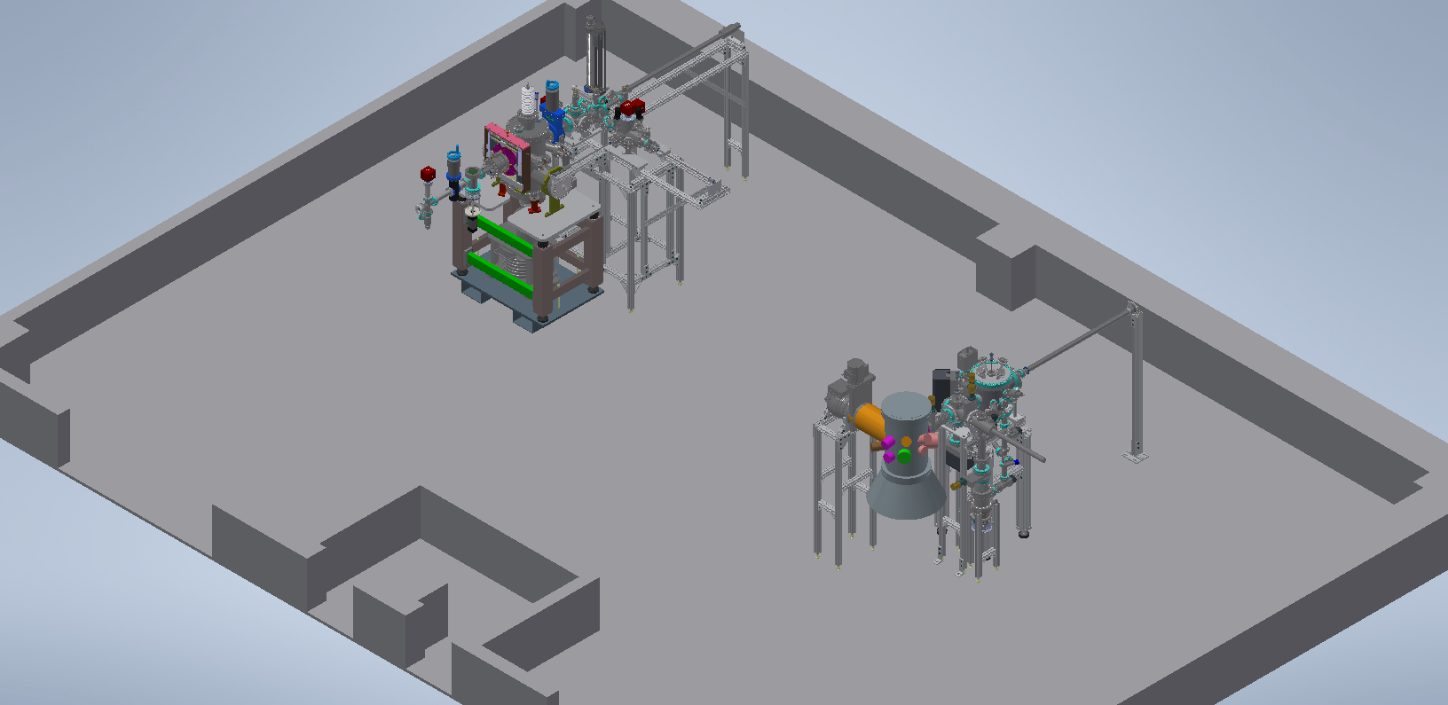 Glove Box
Fume Hood
Photocathode MBE
The cryogenic TE meter is in the same room as the growth system
A laser system is hosted in the adjacent room and light is delivered to the TE meter
Fume Hood and glove box in the same room for sample/sources preparation
10/13/2022
Elena Echeverria – Accelerator Physics Journal Club
11
Compatible sample holders
Universal sample holder:
Cryogenic TE meter (Maxson group)
STM/XPS (Hines group)
MBE/ARPES ( PARADIM, Shen group)
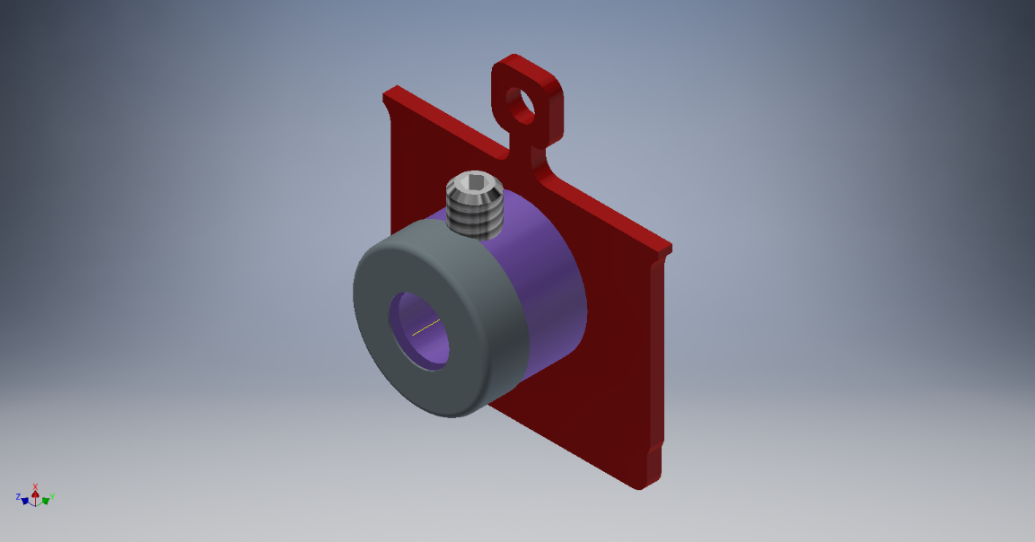 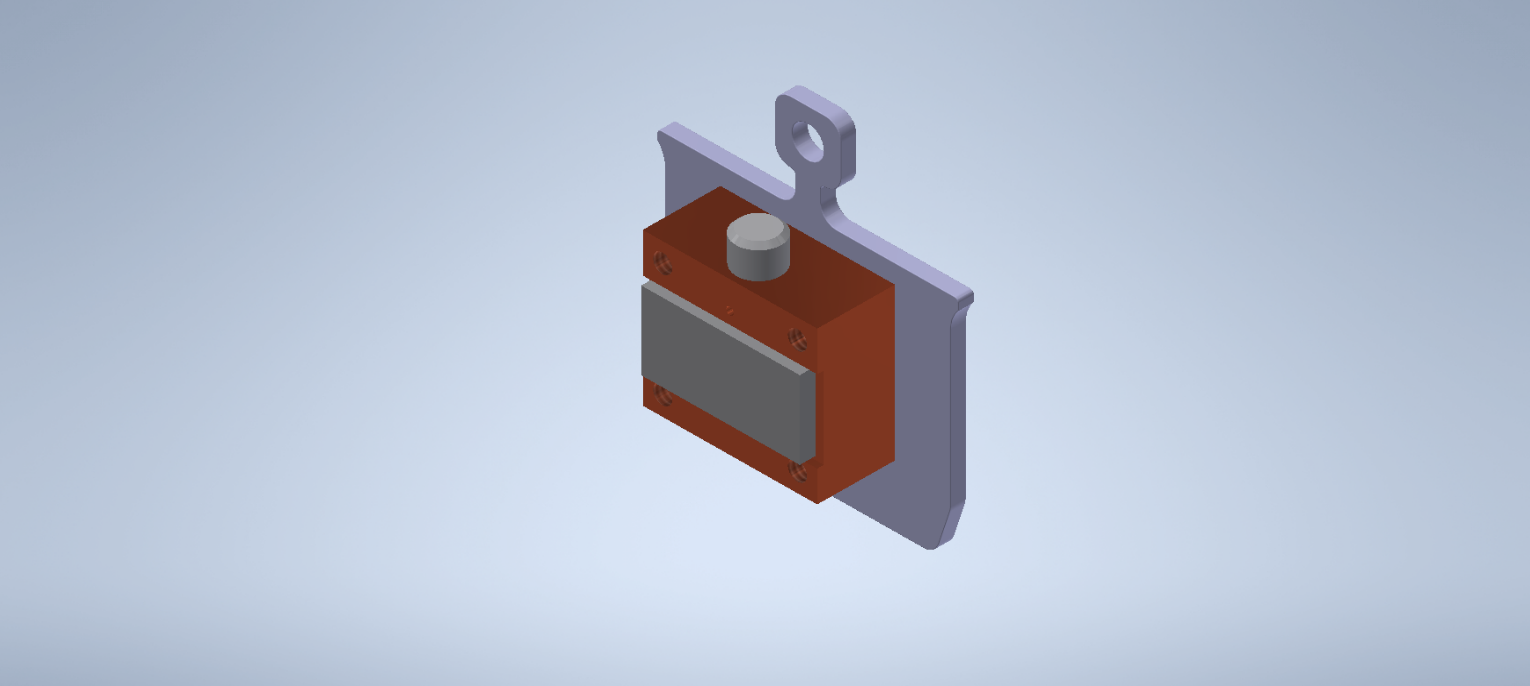 Crossplatform sample holder:
STM/XPS (Hines group)
MBE/ARPES (PARADIM, Shen group)
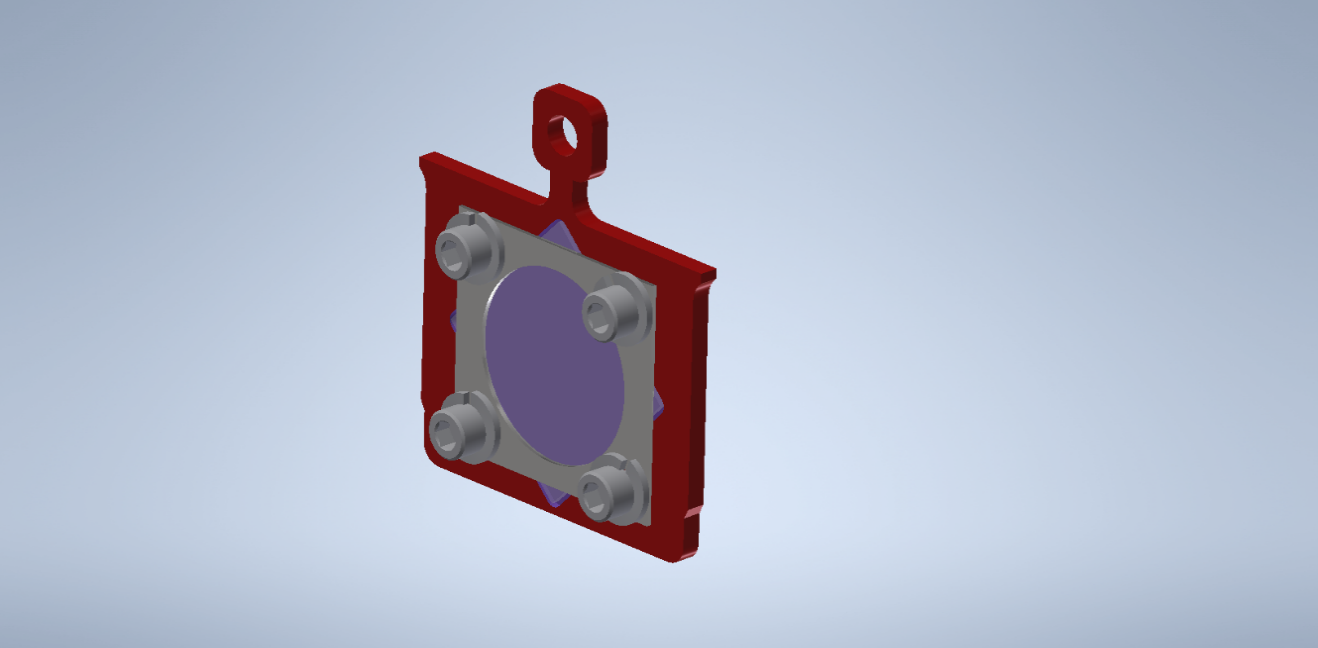 Standard Omicron with pocket:
STM/XPS (Hines group)
Currently working on a design for the gun miniplug holder
10/13/2022
Elena Echeverria – Accelerator Physics Journal Club
12
What do we have?
TE-Meter
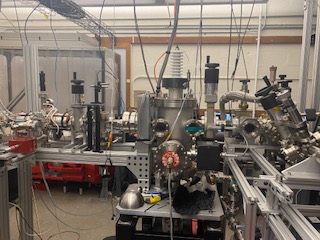 Solenoid Scans

Cryogenic capabilities

Emittance Measurement System (EMS)
10/13/2022
Elena Echeverria – Accelerator Physics Journal Club
13
What do we have?
Suitcase
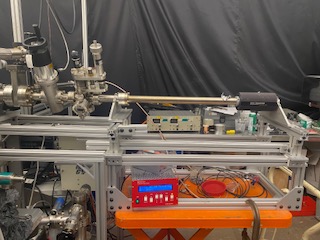 Sample carrier with 4 slots for omicron plates style holders

Easy sample transfer between systems

QE measurements setup
10/13/2022
Elena Echeverria – Accelerator Physics Journal Club
14
What do we have?
MBE System
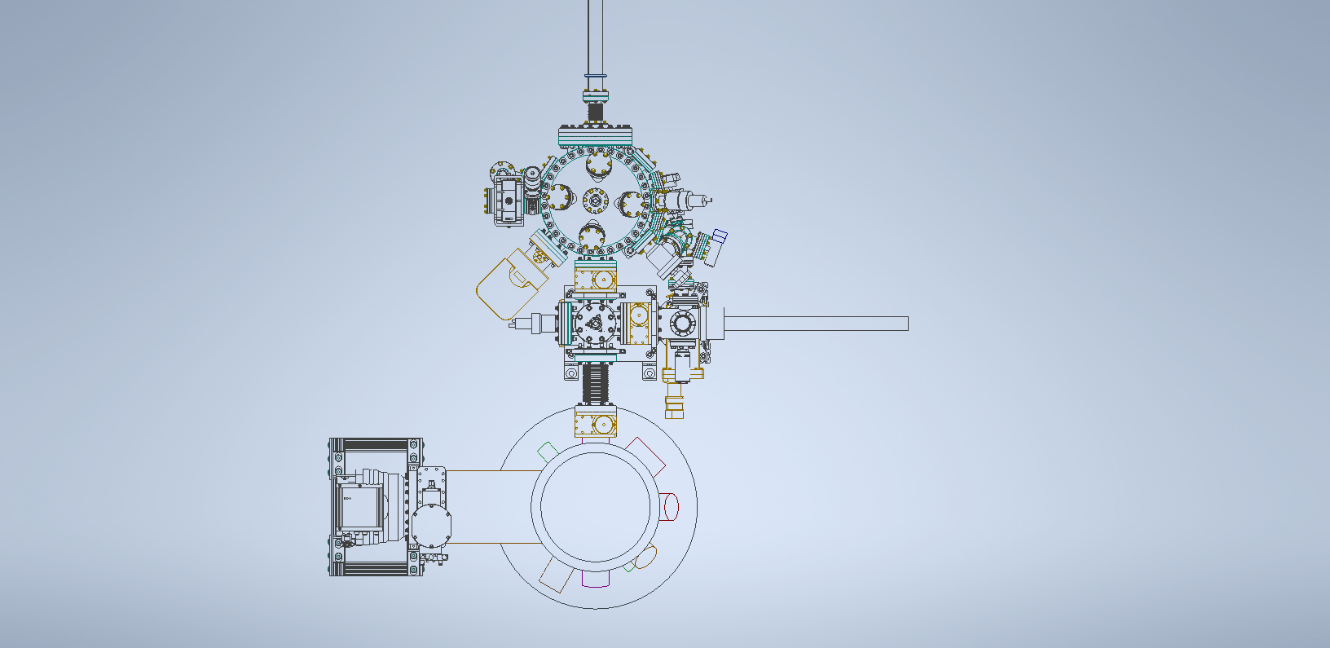 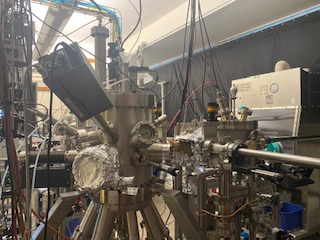 Vacuum suitcase connection cross
Storage chamber
QE meas. station
Transfer chamber
Loadlock
RHEED
Sources: Cs, Sb, Mg, Cr

RHEED

Storage chamber with room to keep up to 10 samples

QE measurements and spectral response

Co-deposition and epitaxial growth
Growth module with 8 source ports
10/13/2022
Elena Echeverria – Accelerator Physics Journal Club
15
Epitaxial Cs3Sb at PHOBE
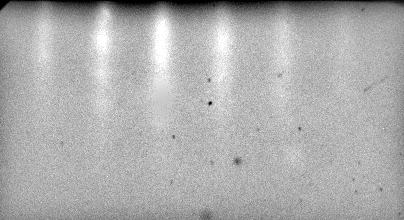 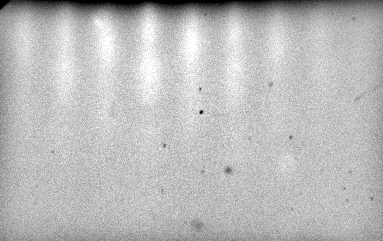 Epitaxial growth demonstrated at PHOBE… not surprising but it also lead to the discovery of a new phase of Cs-Sb photocathode…
10/13/2022
Elena Echeverria – Accelerator Physics Journal Club
16
Optical interference in the substrate
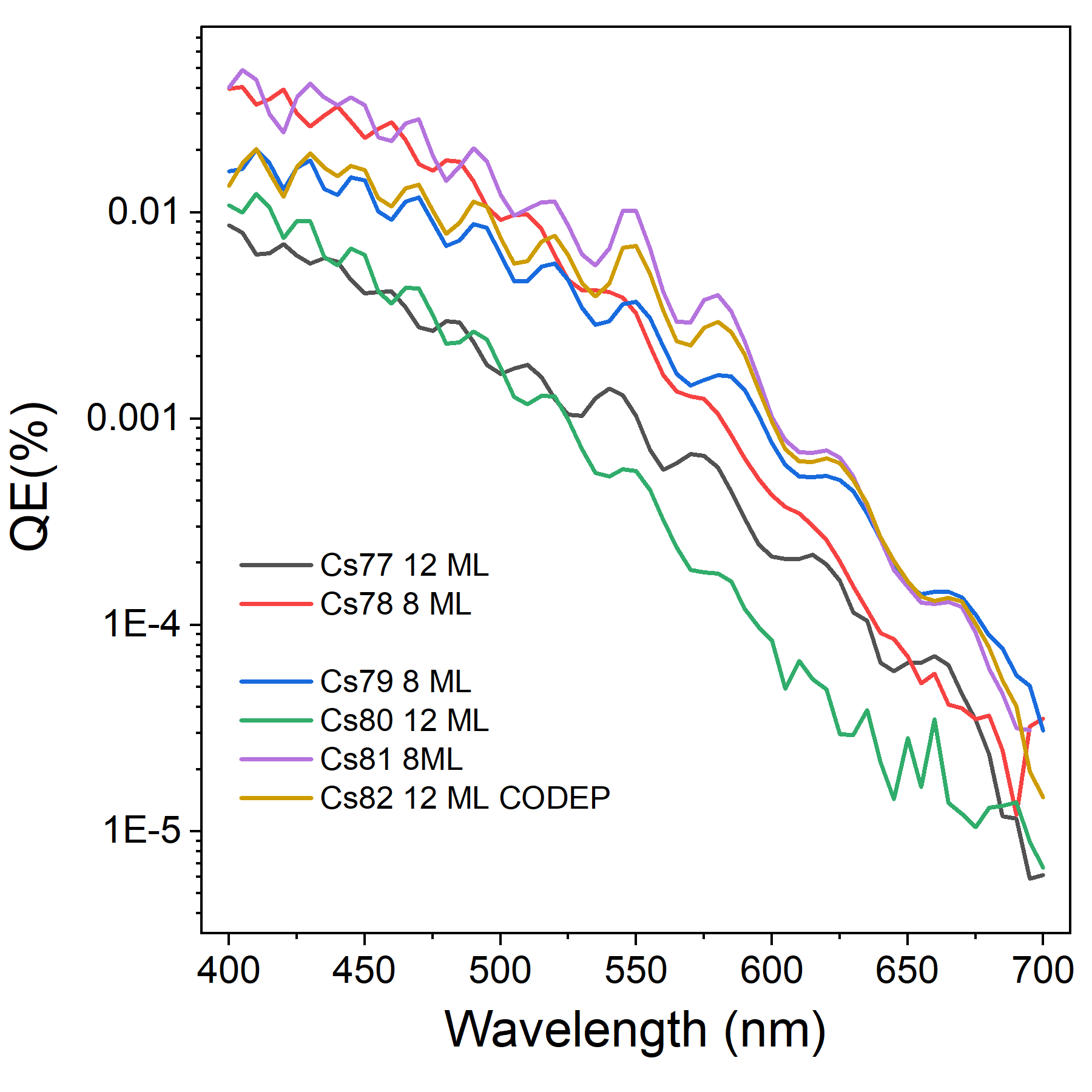 Photocathode film:  <10 nm thickness
3C-SiC(100)  ~  1.3 um
How can we exploit interference effects to improve cathode performance?
Si  ~ 0.5 mm
Enhanced photocathode performance through optimization of film thickness and substrate
Journal of Vacuum Science & Technology B 35, 022202 (2017); https://doi.org/10.1116/1.4976527
10/17/2022
Elena Echeverria – Accelerator Physics Journal Club
17
CsSb photocathode
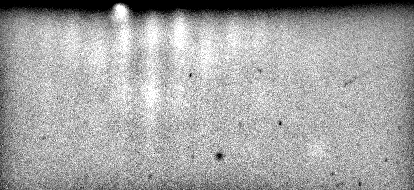 RHEED pattern which is different from Cs3Sb
Not angle dependence – fiber textured surface with flat regions
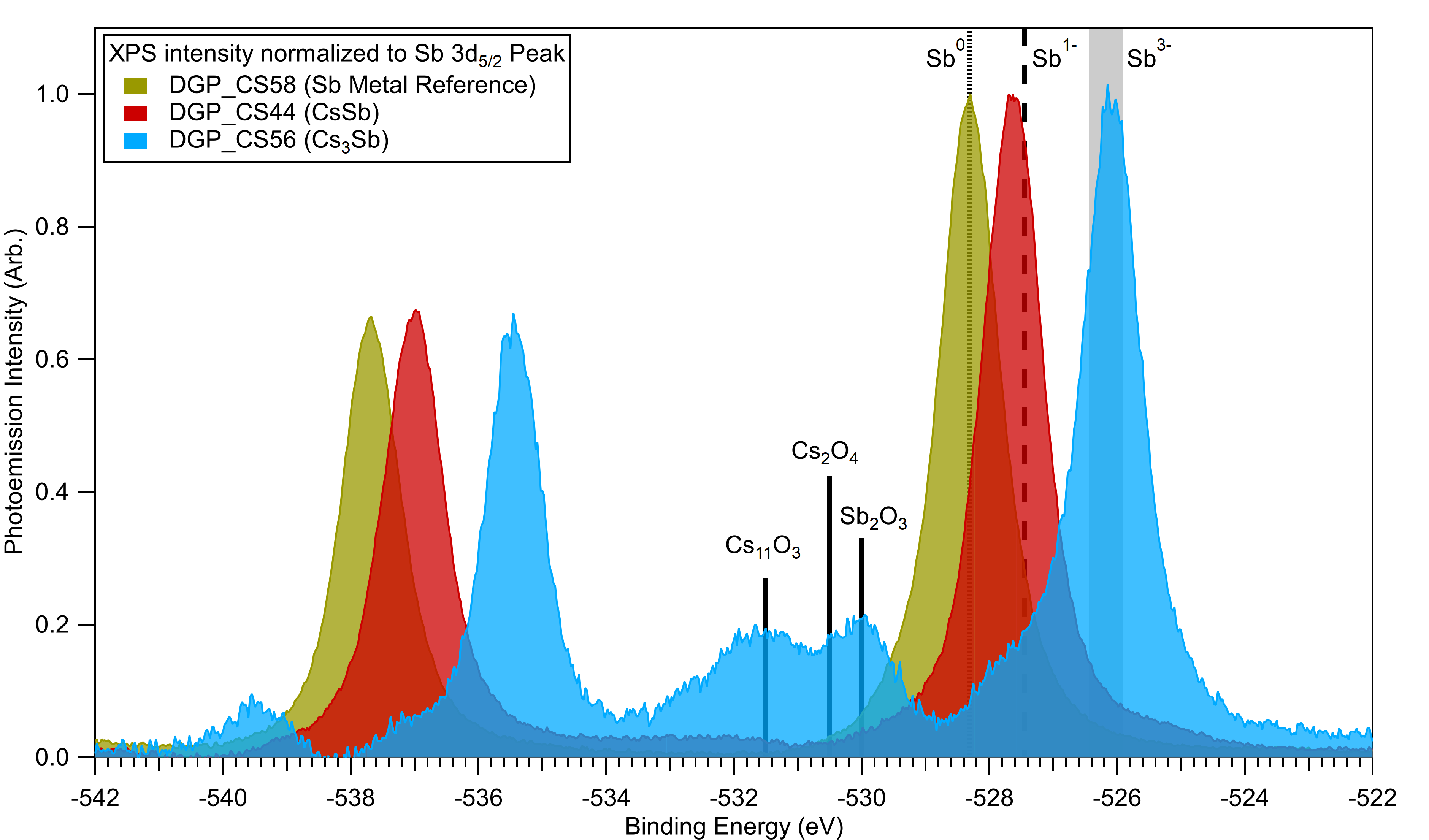 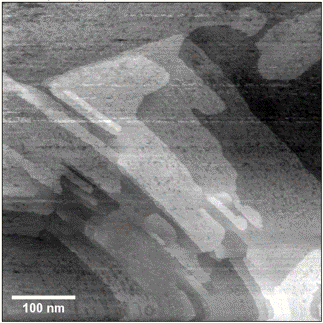 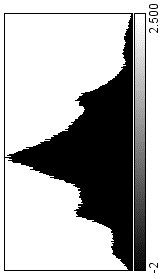 Scanning Tunneling Microscopy (STM) shows roughness of 0.8 nm
X-ray Photoemission Spectroscopy (XPS) confirms the presence of CsSb phase
10/17/2022
Elena Echeverria – Accelerator Physics Journal Club
18
Why we care about CsSb?
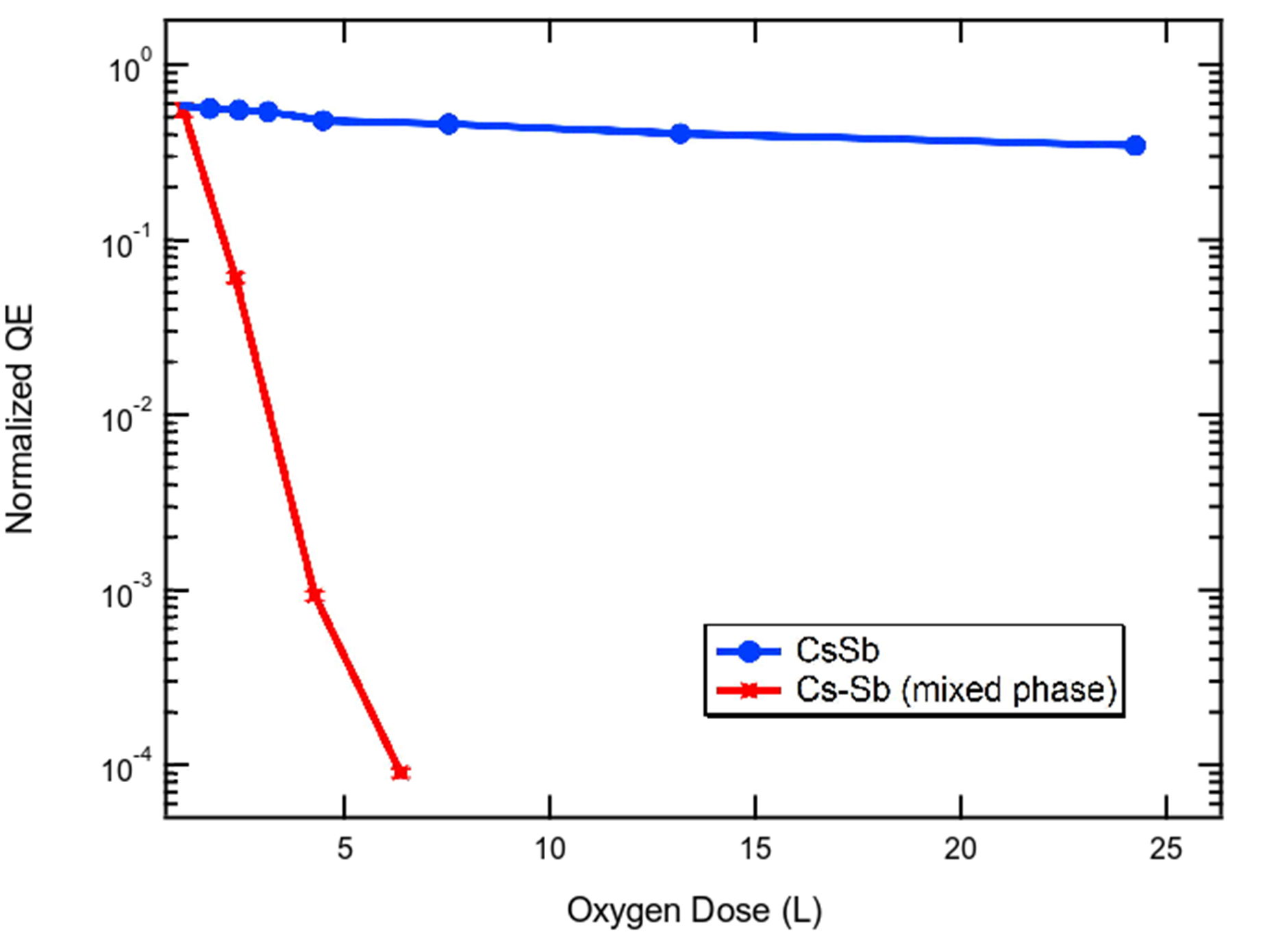 Spectral response of CsSb reveals an emission threshold near 580 nm and QE of 1% at 400 nm
CsSb is very robust to oxygen exposure by over two order of magnitude compared to other Cs-Sb compounds.
10/17/2022
Elena Echeverria – Accelerator Physics Journal Club
19
Conclusions
Lab up and running  Plenty of work to do!

PHOEBE can produce photocathodes by co-depositon or molecular beam epitaxial methods with high throughput
PARADIM experiments: 59 samples grown in 27 days (operating 24/7)
PHOBE: 92 Cs-Sb samples grown from October 2021 (+ Other photocathodes 120 total)

A new Cs-Sb phase has been identified (CsSb) which is robust under oxygen conditions
10/18/2022
Elena Echeverria – Accelerator Physics Journal Club
20
Future Directions
New sources (Na, K…) 

Stoichiometry dependence on the MTE (CsSb vs Cs3Sb)

Temperature dependence measurements on the TE-Meter system

Epitaxial vs Co-deposition for MTE measurements (Crystal dependence studies)

Better characterization of the cathodes at the beginning of the growth (Do we have CsSb and then Cs3Sb?)
10/18/2022
Elena Echeverria – Accelerator Physics Journal Club
21
Holders
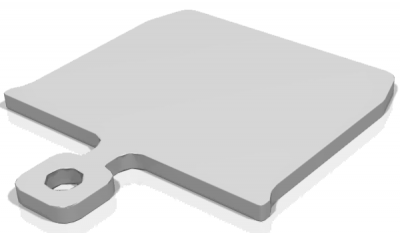 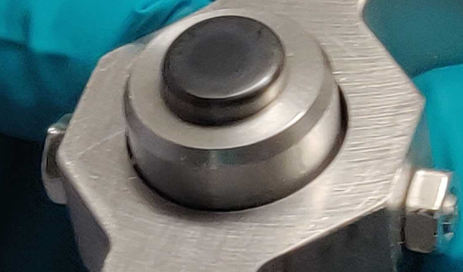 10/18/2022
Elena Echeverria – Accelerator Physics Journal Club
22